Figure 15.  (A) Orientation column model according to the format in Figure 8A. Iso-orientation lines are shown at 15° ...
Cereb Cortex, Volume 12, Issue 10, October 2002, Pages 1005–1015, https://doi.org/10.1093/cercor/12.10.1005
The content of this slide may be subject to copyright: please see the slide notes for details.
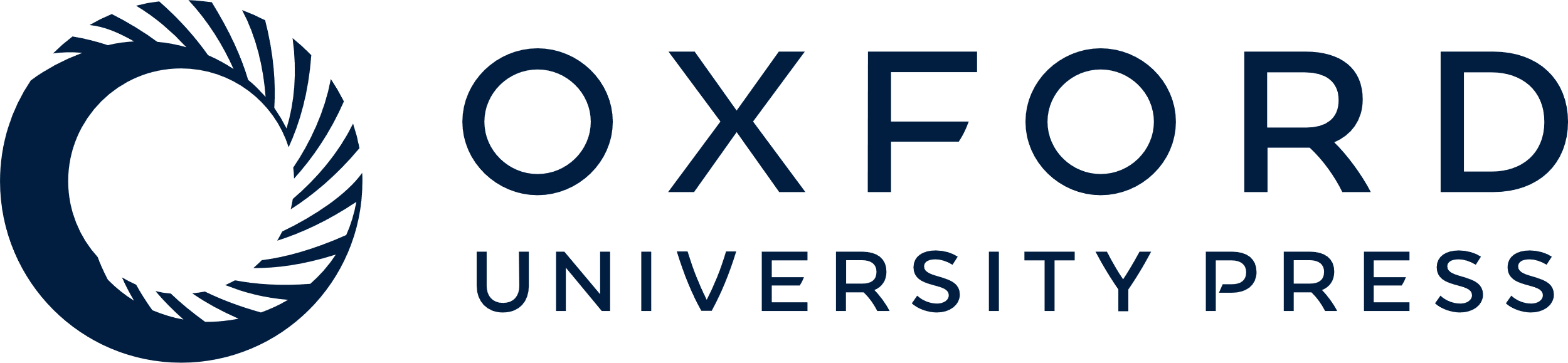 [Speaker Notes: Figure 15.  (A) Orientation column model according to the format in Figure 8A. Iso-orientation lines are shown at 15° intervals. (B) Color column model according to the format in Figure 14A. See text for details. Cytochrome oxidase blob spacing is in the ratio 0.75 (across/along OD columns), in keeping with reported experimental values (Hendrickson et al., 1981; Horton and Hubel, 1981).


Unless provided in the caption above, the following copyright applies to the content of this slide: © Oxford University Press]